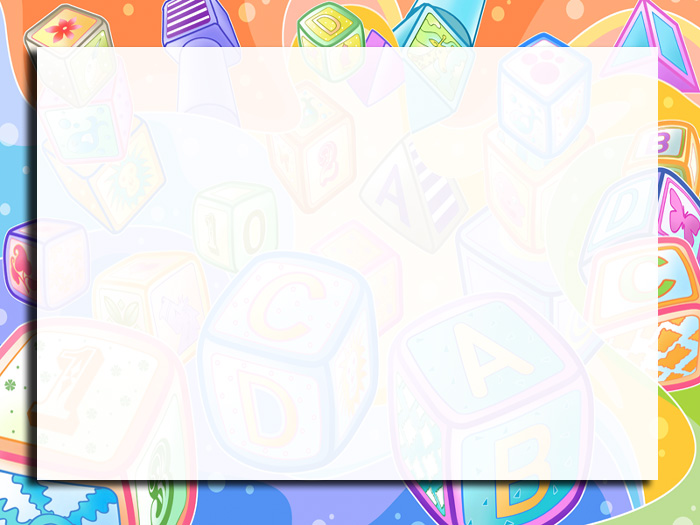 Алматы облысы
Қаратал ауданы
Жекеменшік «Мақсат» балабақша
білім мекемесі
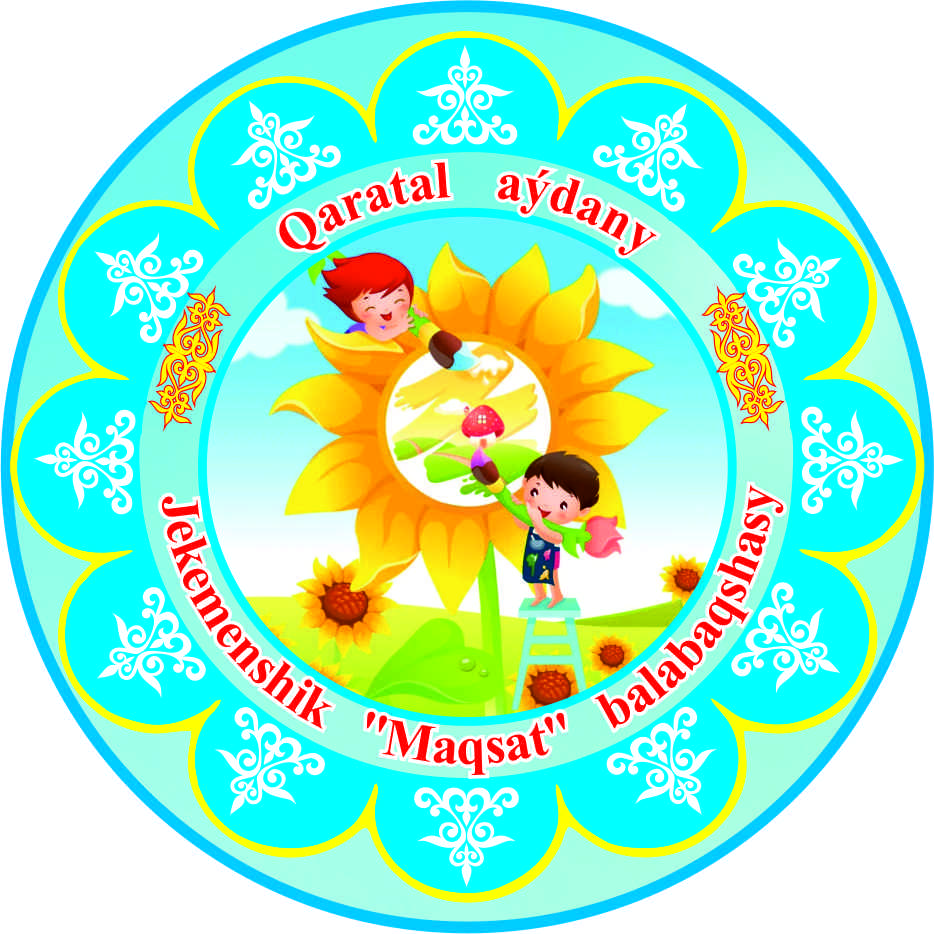 Мектепке дейінгі білім берудің сан алуан түрлері үшін әлеуметтік сауықтыру технологияларын оңтайландыру
Әдіскер: Жапсарбаева Райгуль  
        Жанабатыро
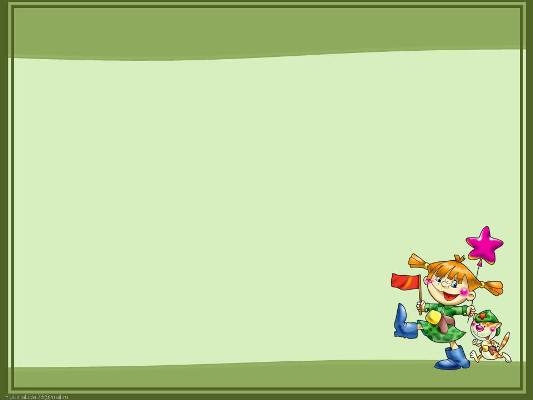 Мақсаты: Мектепке дейінгі жастағы баланың денсаулығын сақтаудың, салауатты өмір салтын ұйымдастыру мен бала денсаулығын шыңдаудың мүмкіндіктерін қарастыру
Міндеті: -Мектепке дейінгі жастағы баланың денсаулығын сақтау технологиясын қолдану мүмкіндіктерін анықтау;
-Денсаулық сақтау технологиясын пайдалану әдістемесін ұсыну;
-Білім берудің (ақпататтық,денсаулық  сақтау) технологияларын қолдану
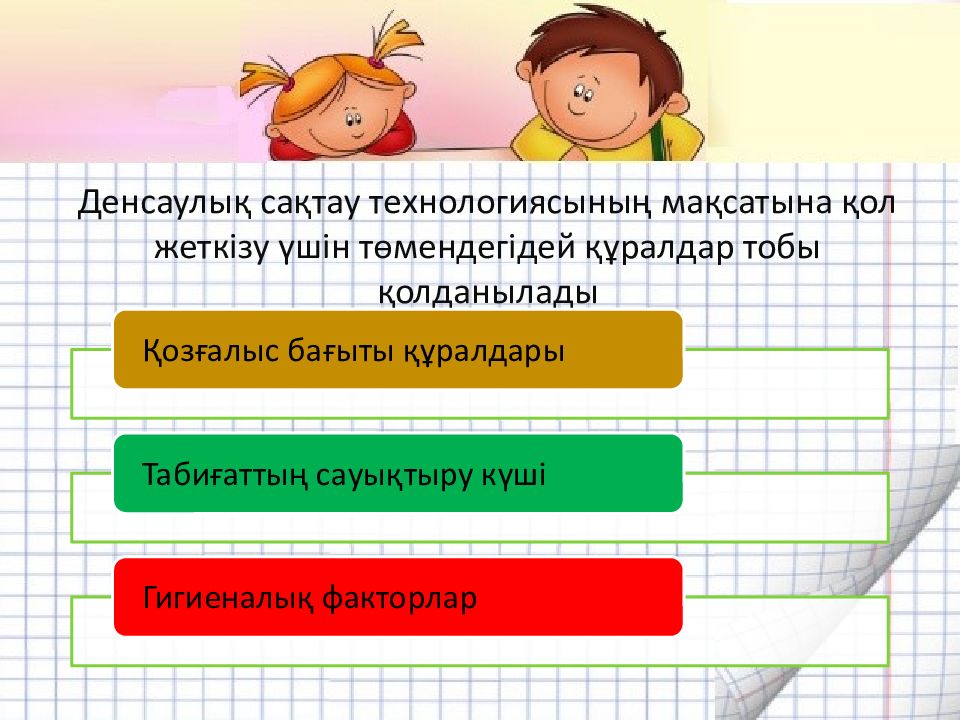 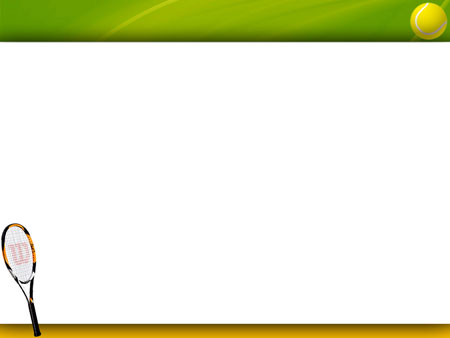 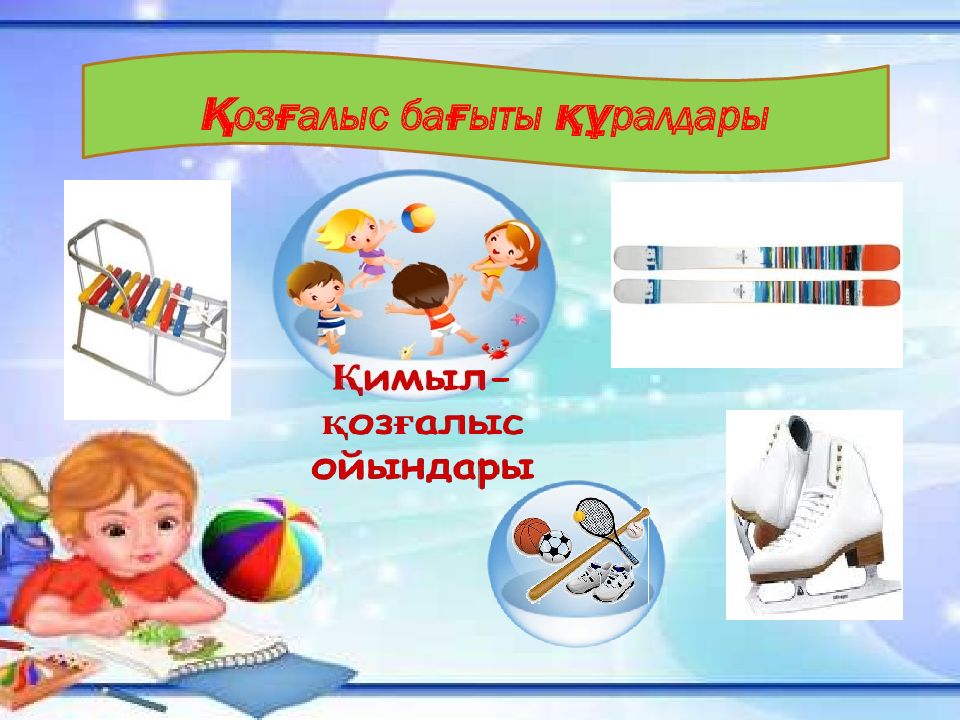 Қозғалыс бағыты құралдары
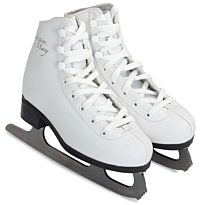 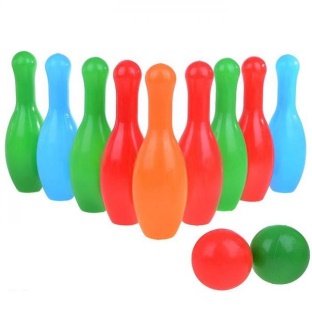 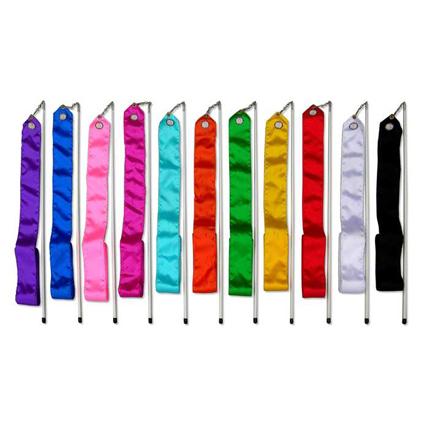 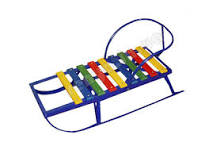 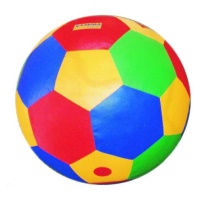 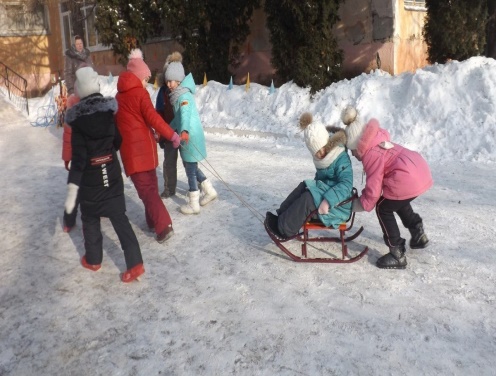 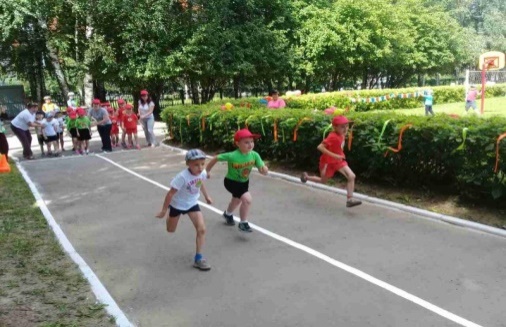 Қимыл-қозғалыс ойындары
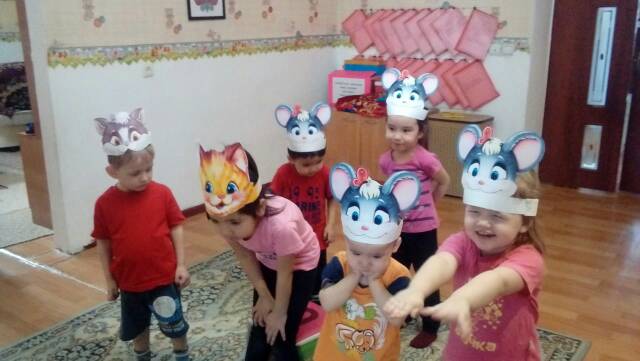 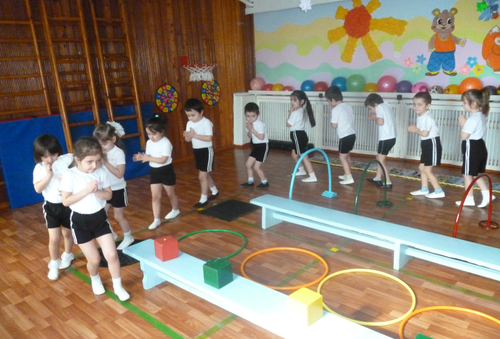 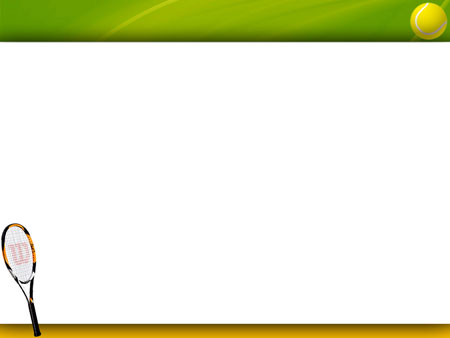 Табиғаттың сауықтыру күші
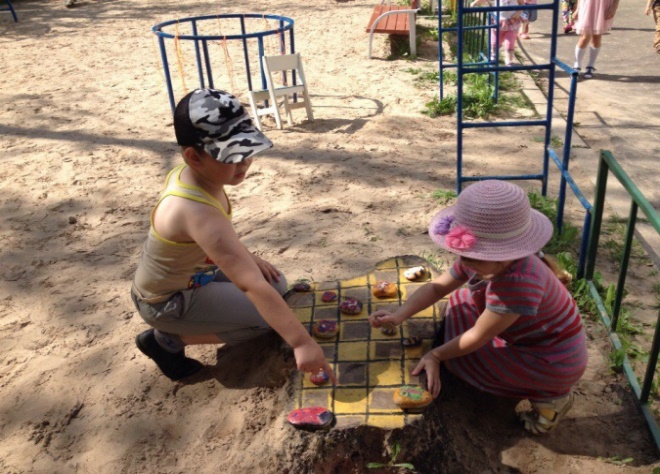 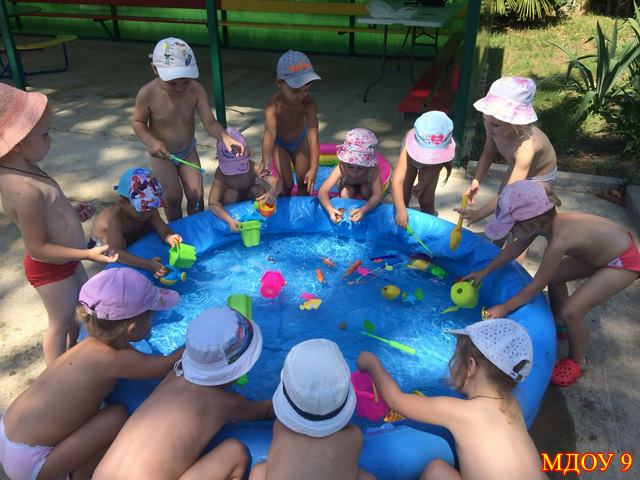 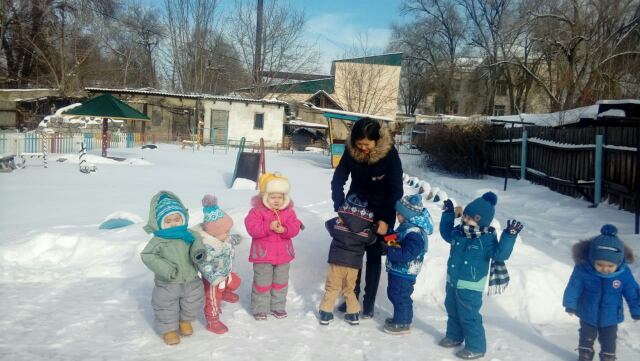 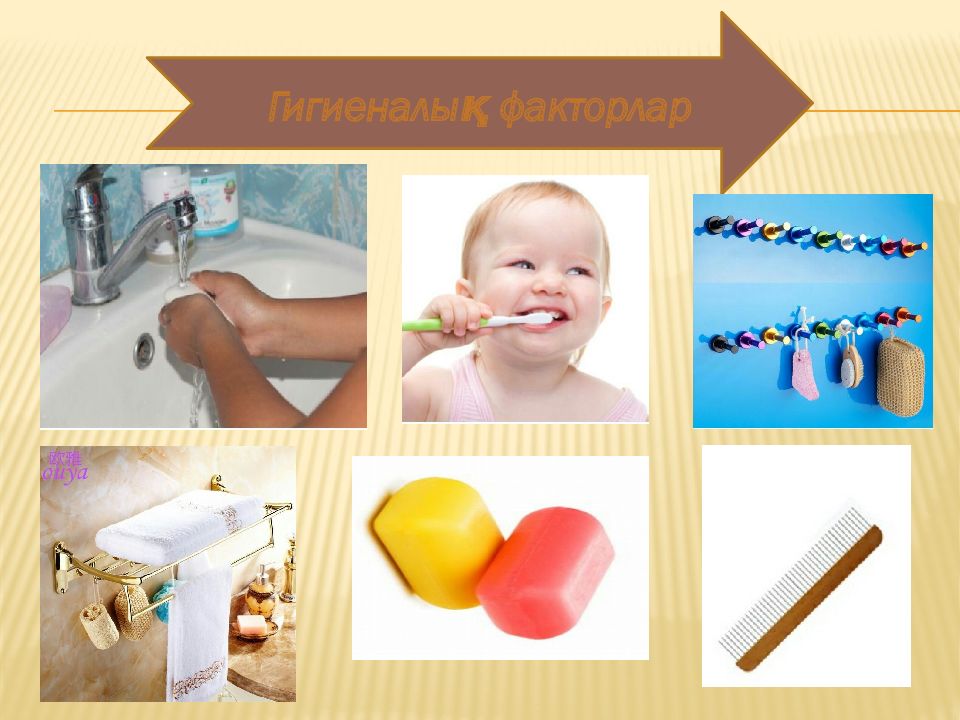 Гигиеналық факторлар
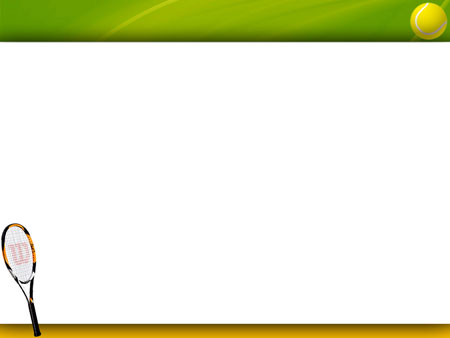 Күн тәртібі
Ертенгілік жаттығу
Таза ауада серуен
Толық қанды ұйқы
Уақытылы тамақтану
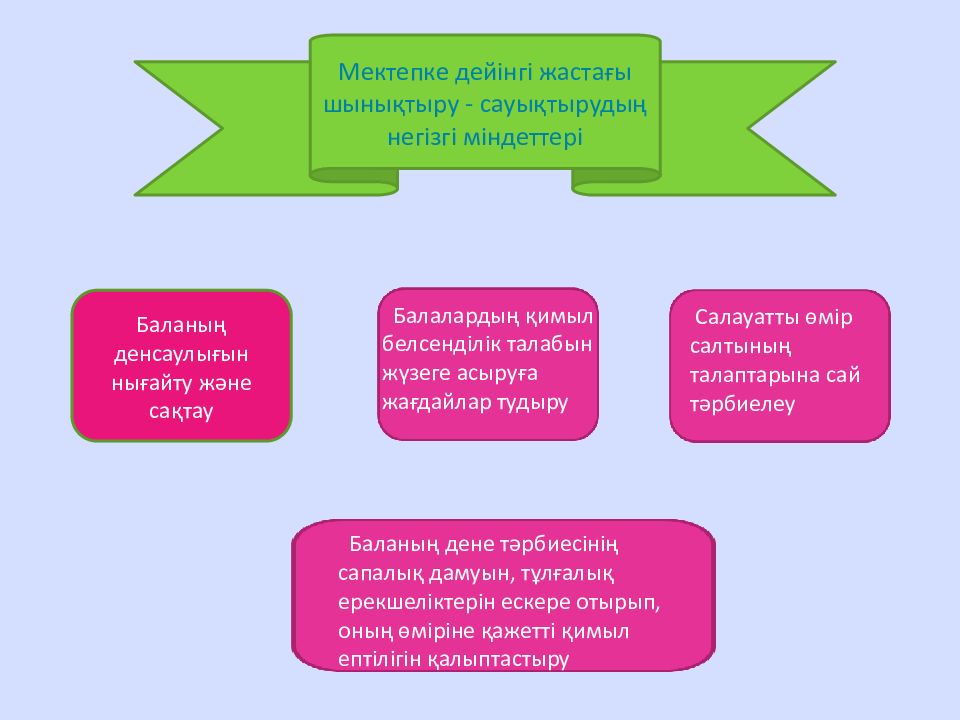 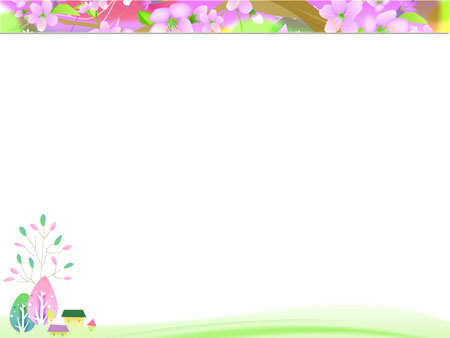 Бизиборт тақтайшасы
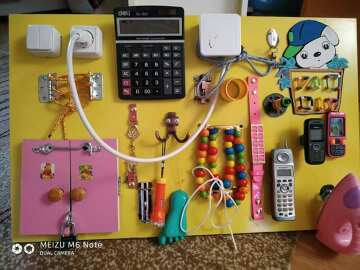 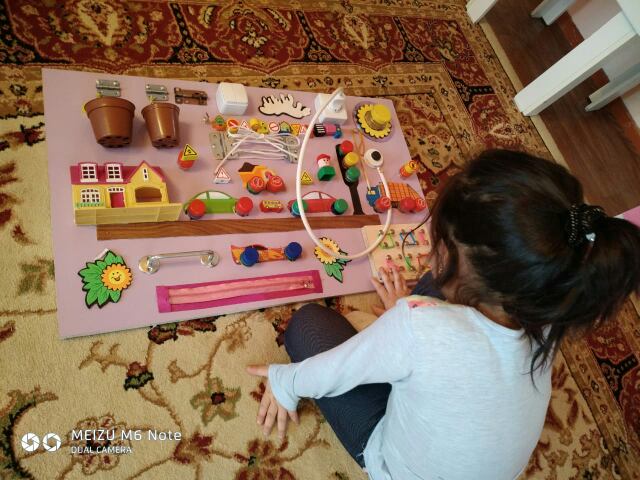 Қимылды ойын
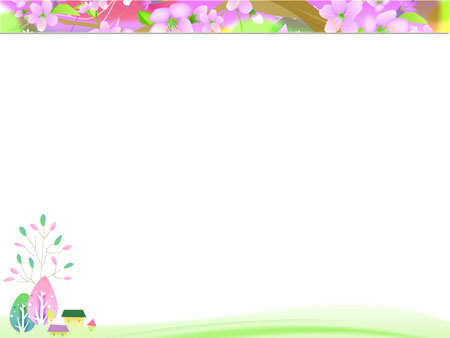 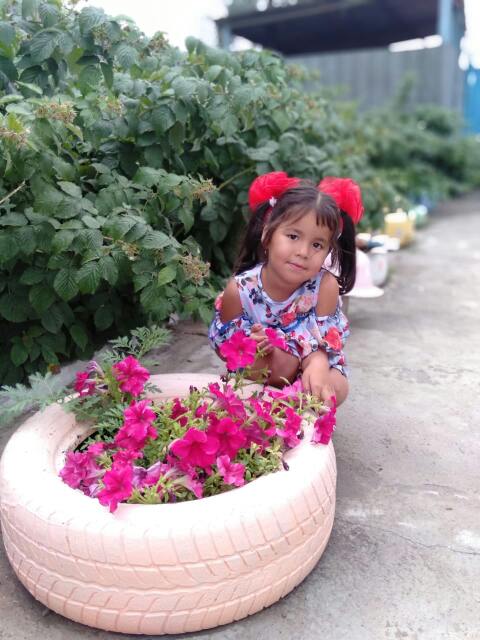 Құрметті әріптестер, тәрбиешілер мен педагогтар Қазақстанның болашақ ұрпақтарының денсаулығын нығайту мен сақтау біздің аяулы алақандарымызда !
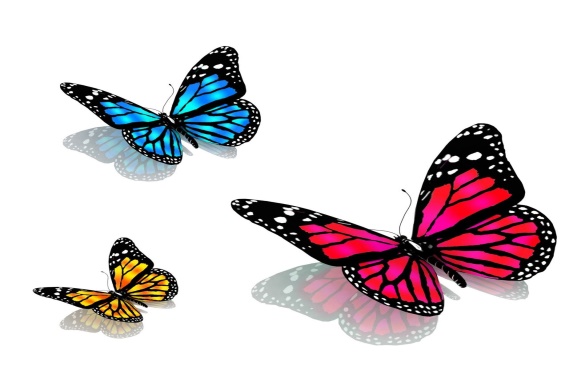 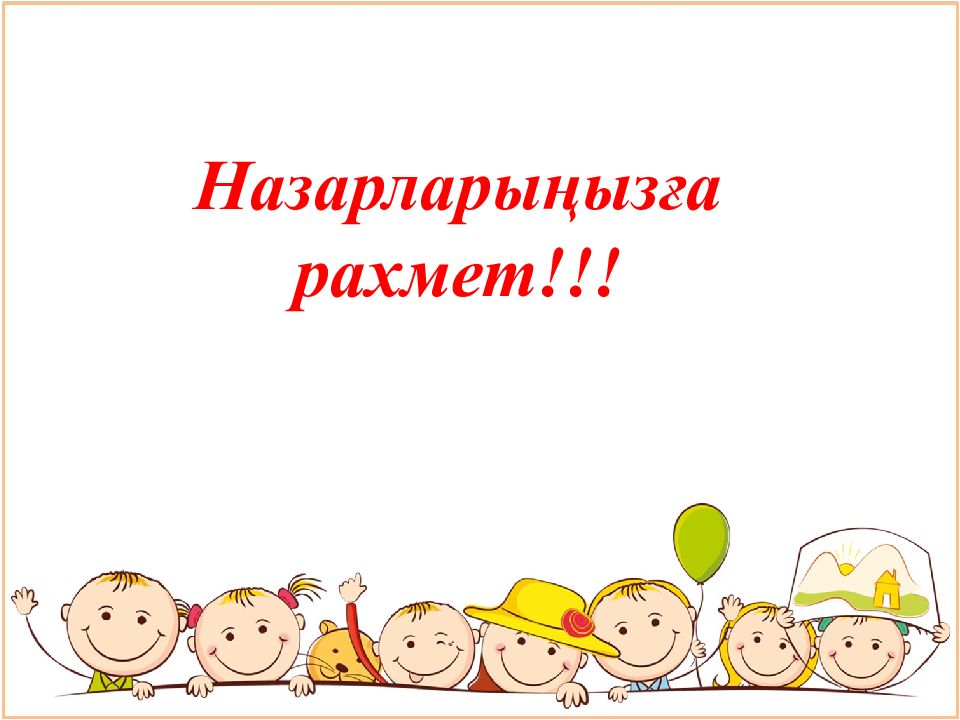